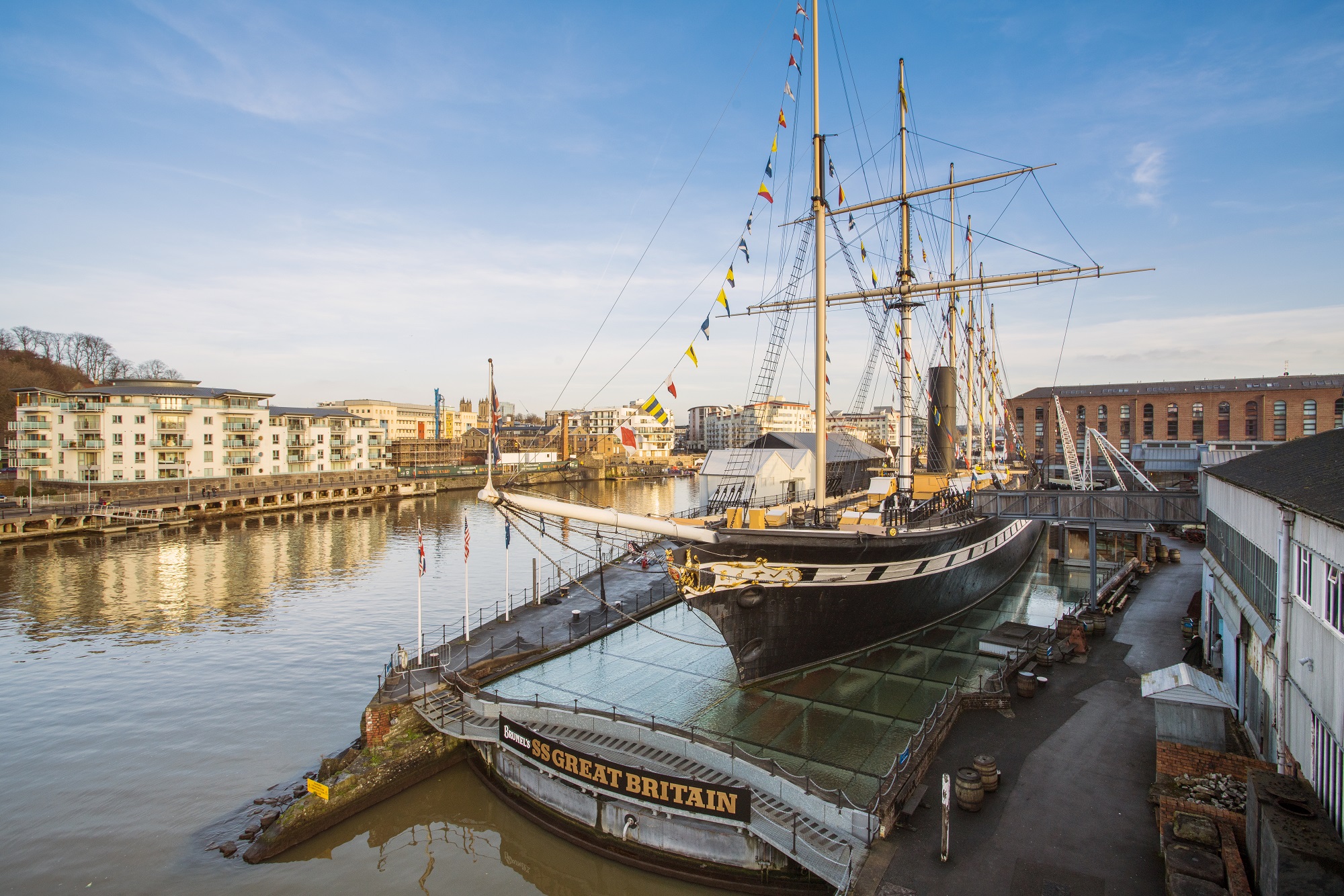 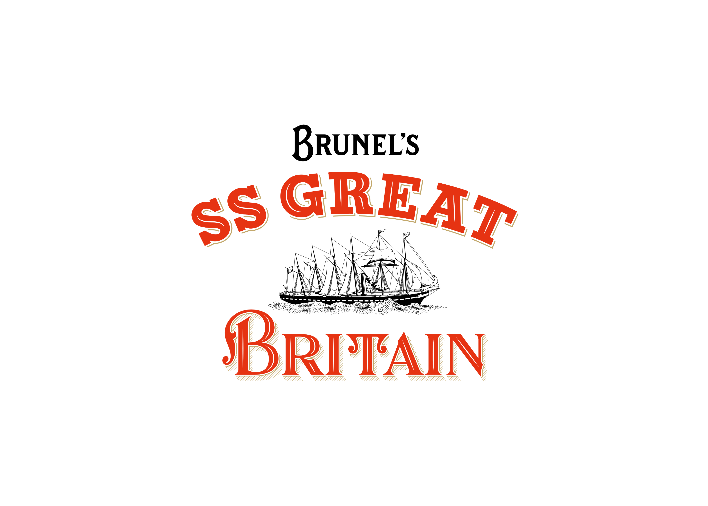 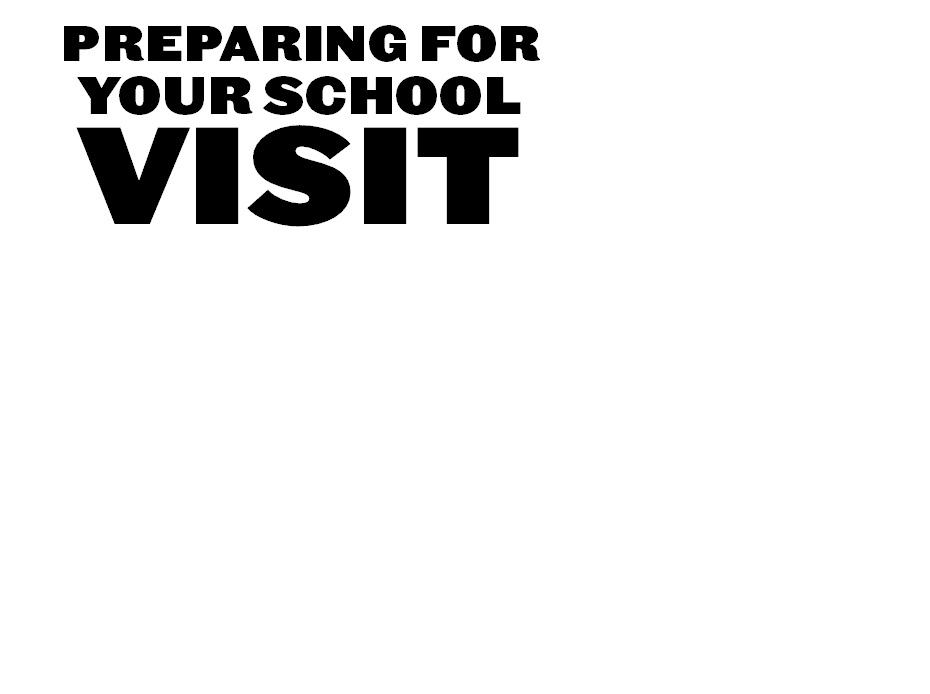 Visual Timetable
Visual Timetable: Information for grown ups

The images on the next page can be used for a visual timetable. 

They can either be edited and used digitally or printed off and cut out. 

There are timetable templates on pages 4 – 6, or you can use an existing timetable.
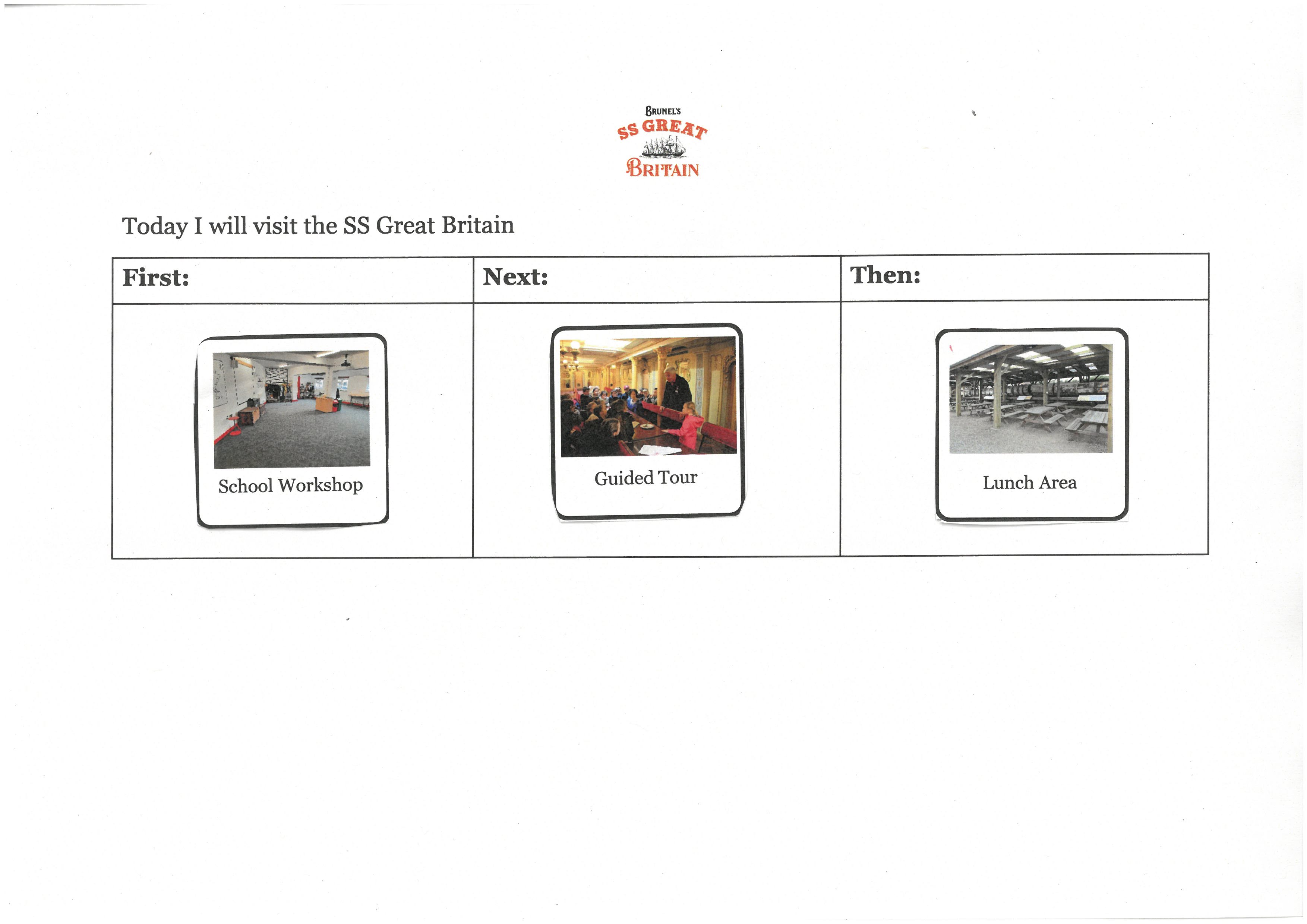 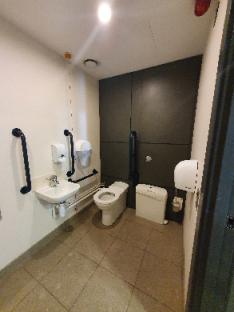 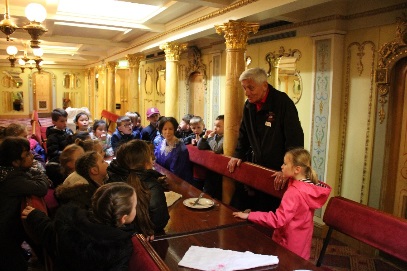 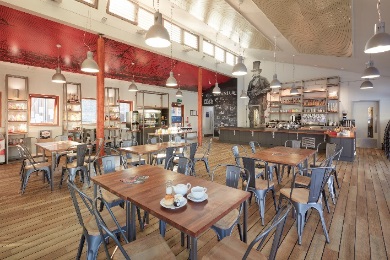 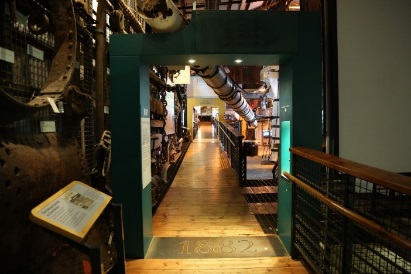 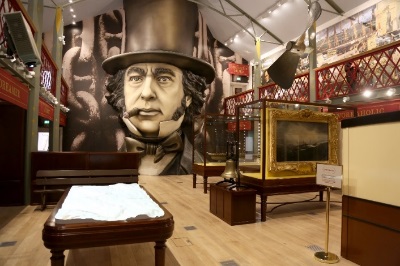 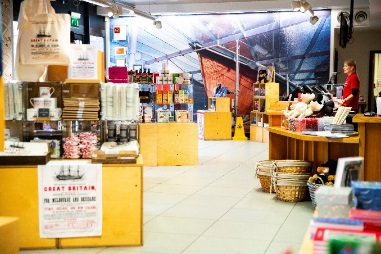 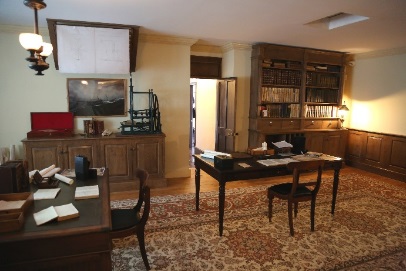 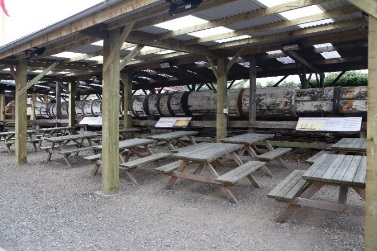 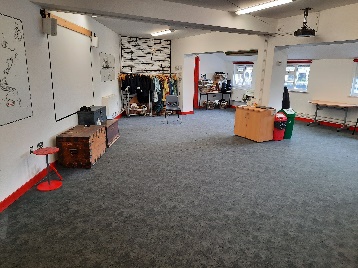 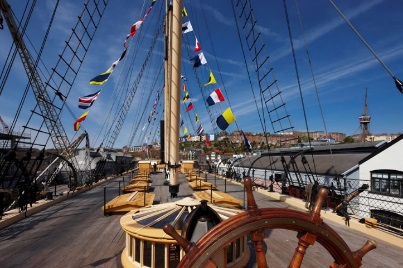 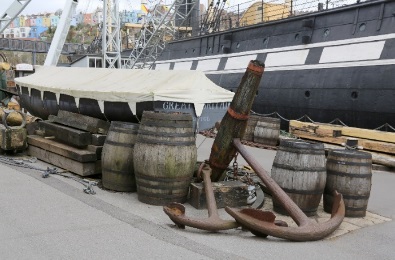 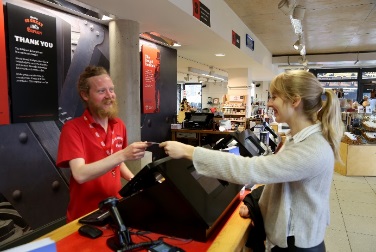 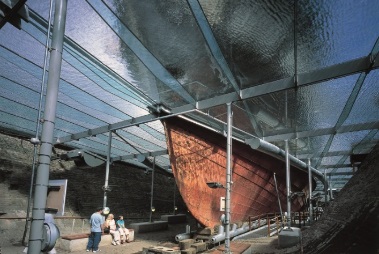 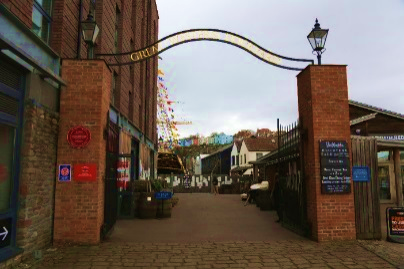 The Great Western Dockyard
Harbourside Kitchen
School Workshop
Toilet
Guided Tour
The Dockyard Museum
Being Brunel Museum
Visitor Centre
Shop
Lunch Area
Dock Office
Dry Dock
The Ship
SS Great Britain Entrance
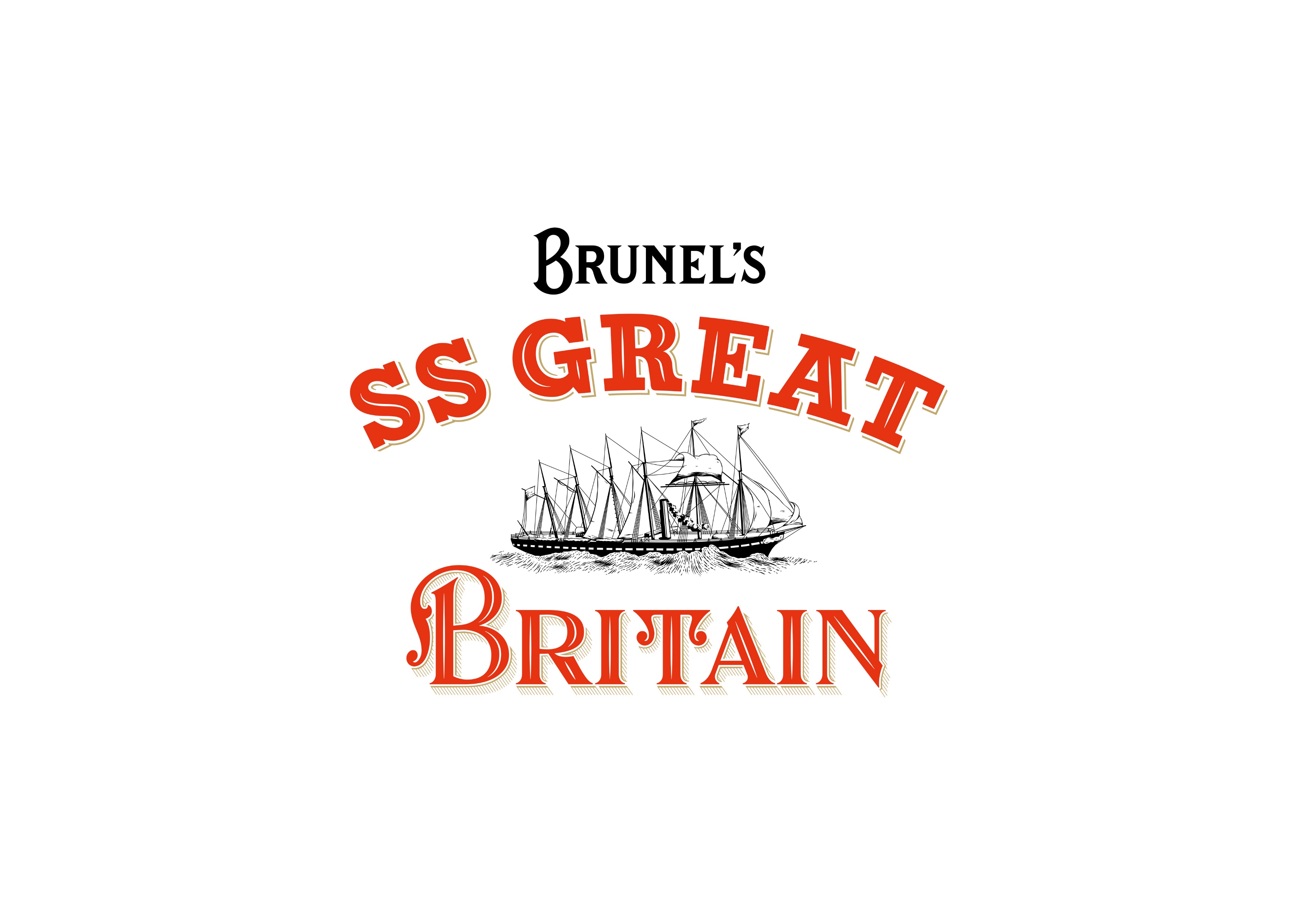 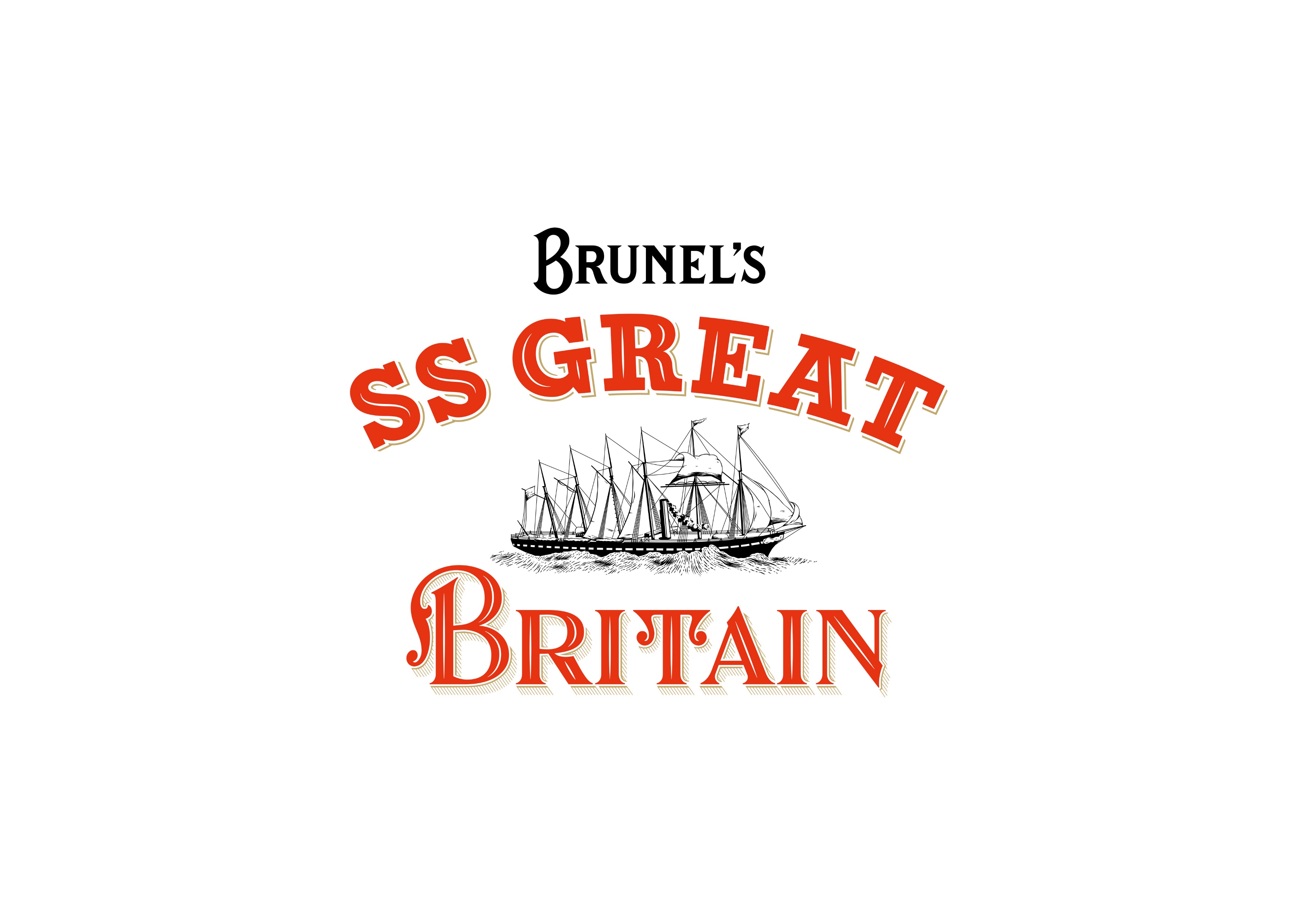 Today I will visit the SS Great Britain
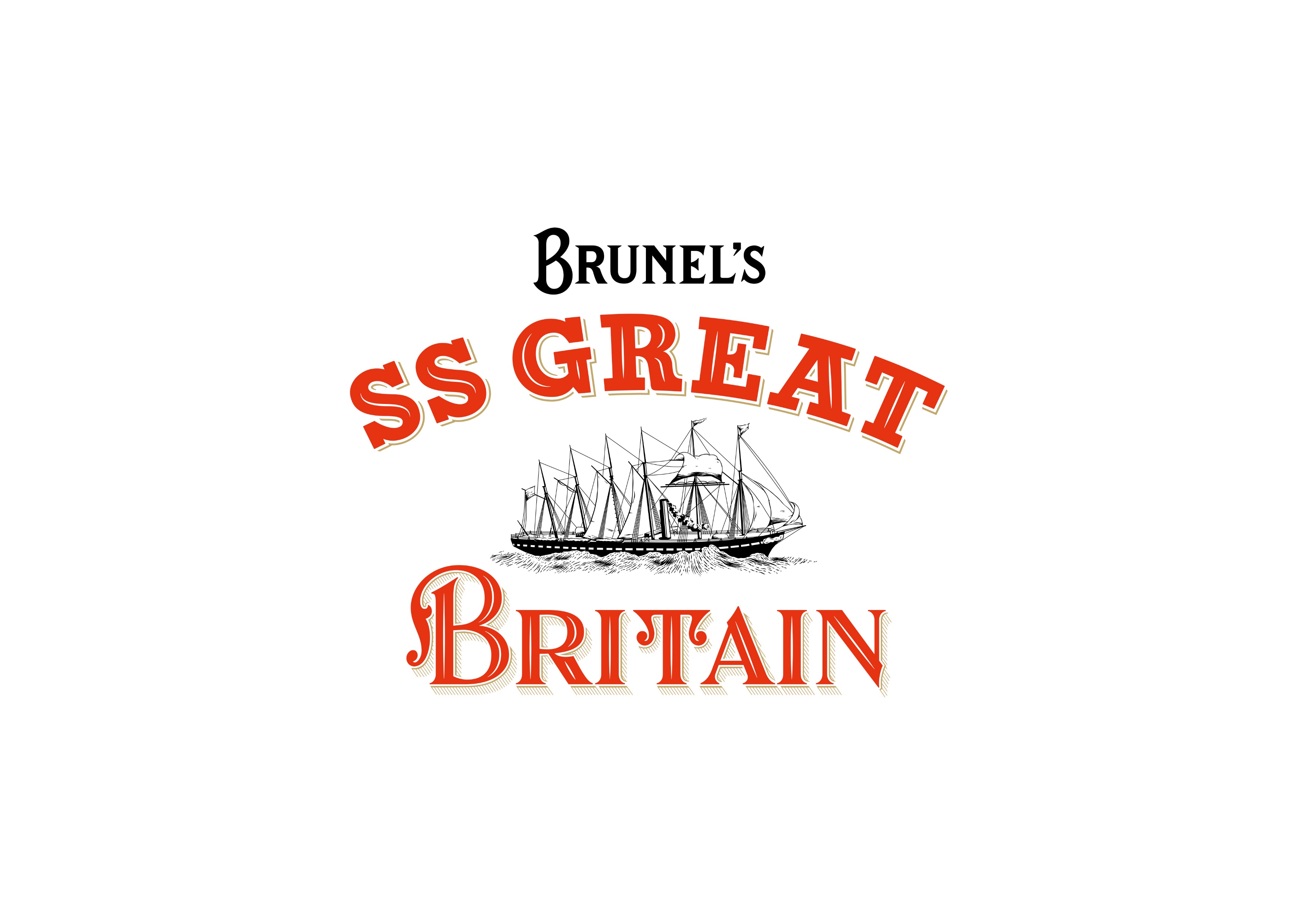 Today I will visit the SS Great Britain